Redes Sociales para Proyectos Culturales
IV ENCUENTROS GESTIONAR CULTURA 
“CULTURA, COMUNICACIÓN Y MUNDO DIGITAL”- APCGNA
Clara Merín.  
Junio, 2017
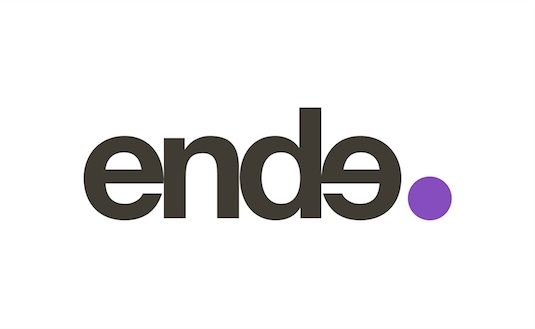 Sobre mí: Clara Merín
Periodista de formación, he trabajado en el Área de comunicación en MUSAC, La Casa Encendida, Feria ARCO.

Consultora Comunicación y estrategia digital en cultura

Blogger: endecomunicacion.com 

Docente en la UOC (estrategia digital) y en Plataforma/C (CM cultural).

Twitter: @Clara _Merin
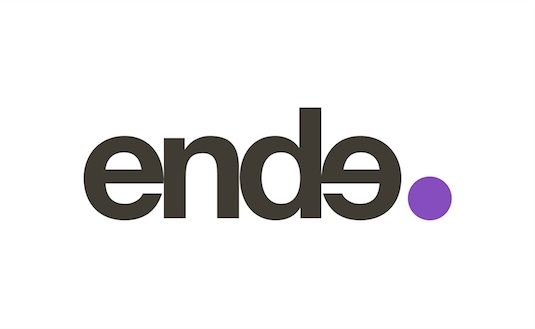 Mi blog: endecomunicacion.com
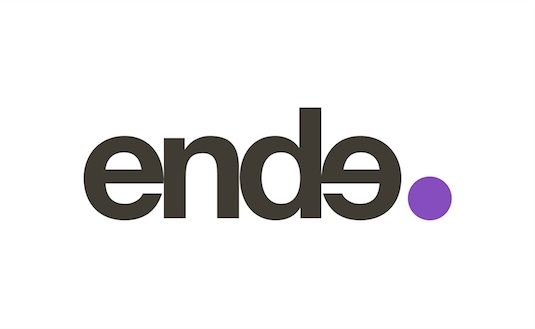 ¿Qué os gustaría conseguir con vuestras redes sociales?
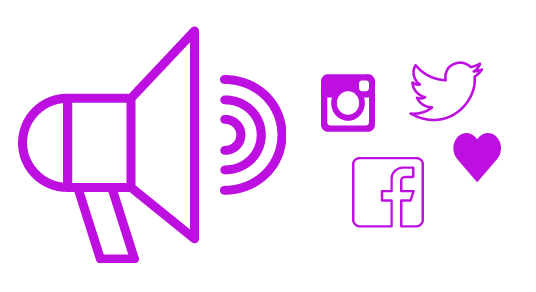 Museo Reina Sofía, exposición ‘Dalí ‘(2013)
De qué hablaremos hoy…
¿Para qué NO sirven las redes sociales?
¿Para qué SÍ sirven las Redes Sociales?
Once consejos para gestionar RRSS
¿Qué es una estrategia en redes sociales?
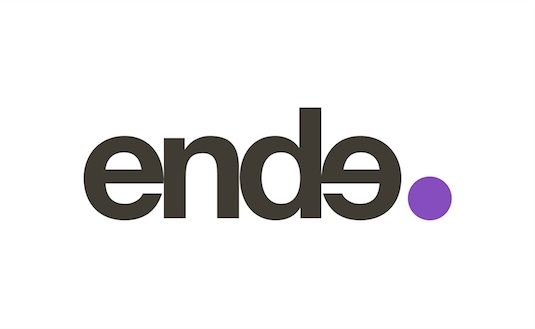 1. ¿Para qué NO sirven las Redes Sociales?
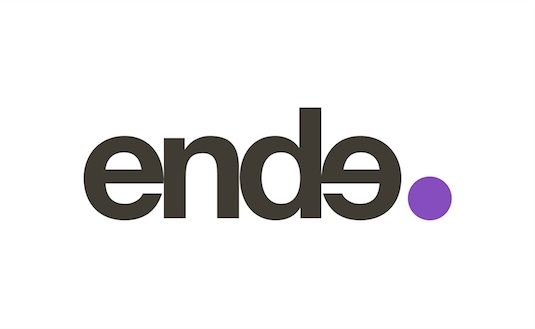 1. ¿Para qué NO sirven las RRSS?
Las redes sociales no son meros canales publicitarios o de difusión 
Las redes no son los canales más aptos para vender
Las redes sociales NO son un mero tablón de anuncios
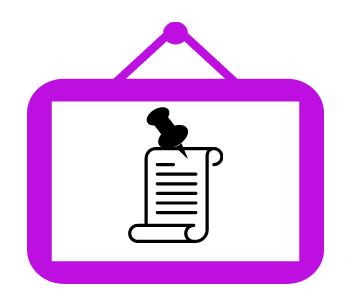 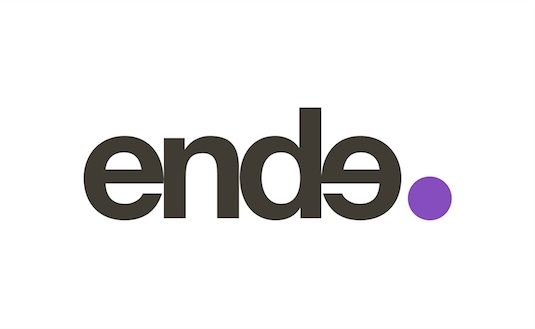 1. ¿Para qué NO sirven las RRSS?
Para obtener resultados, las RRSS deben regirse por una ESTRATEGIA, a su vez integrada en la estrategia de comunicación 
de la institución o proyecto.
1. ¿Para qué NO sirven las RRSS?
Con un mínimo de formación en estas herramientas y una estrategia, se pueden obtener grandes resultados en redes sociales
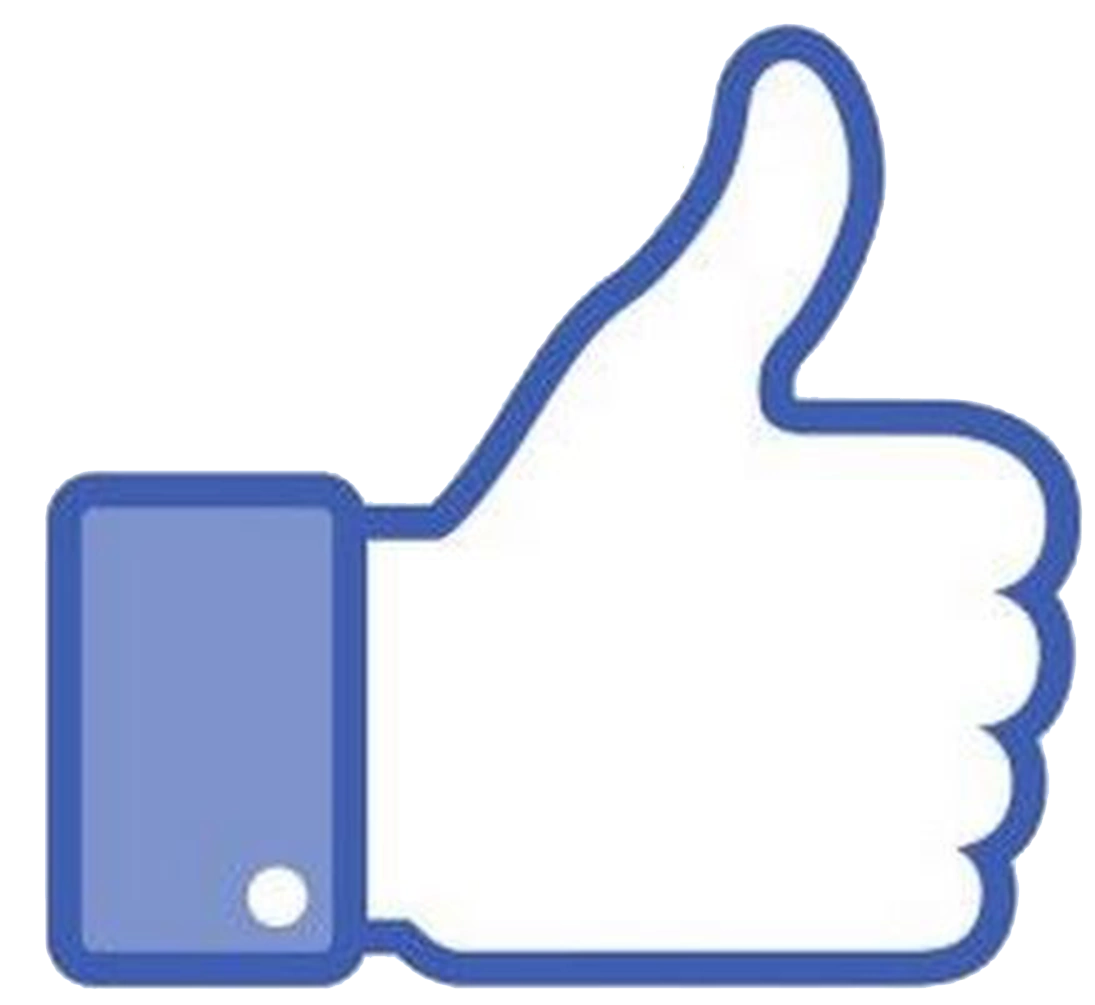 2. ¿Para qué SÍ sirven las Redes Sociales?
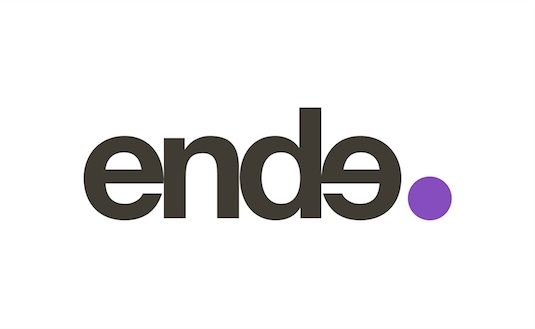 ¿Qué es la web 2.0?
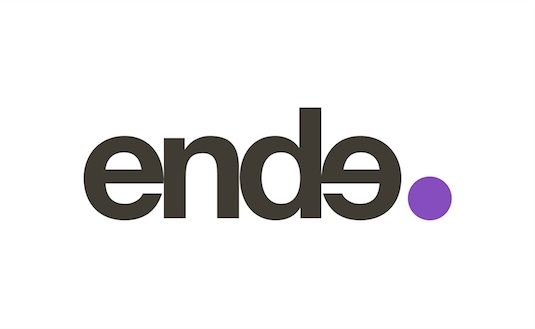 La web 2.0 o ‘web social’ posibilita  
la interacción con el usuario
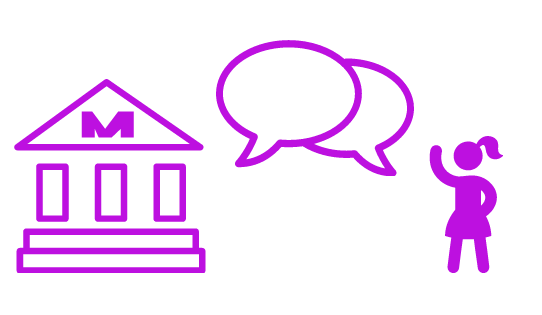 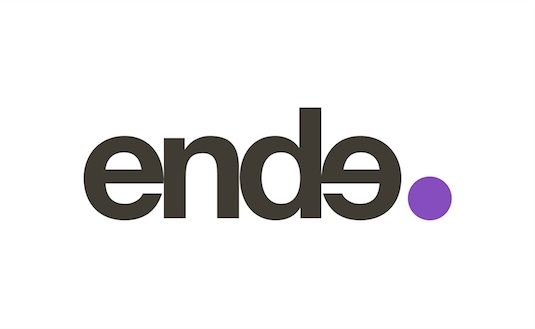 En la web social -por primera vez- 
el usuario está en el centro de la estrategia, 
(y no sólo la organización)
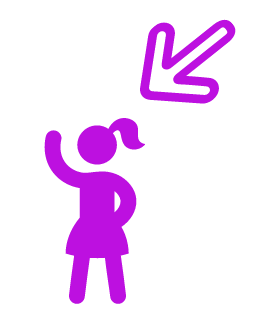 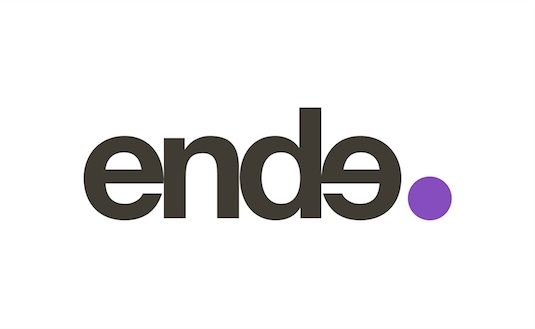 ¿Para qué sirve el marketing digital/online?
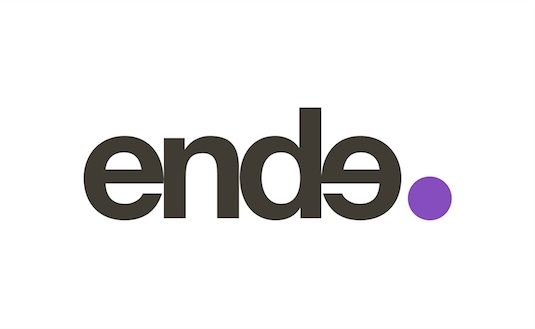 ¿Para qué sirve el Marketing Digital?
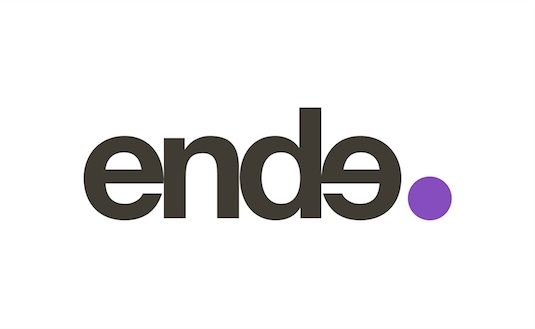 ¿Para qué sirve el Marketing Digital?
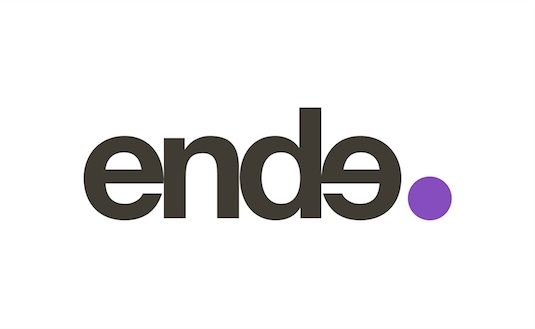 2. ¿Para qué SÍ sirven las Redes Sociales?
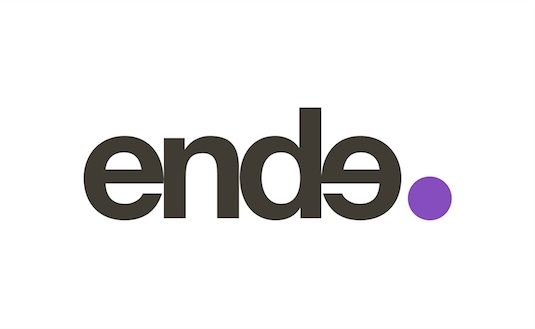 1. Notoriedad de nuestra ‘marca’: que esté en la mente del usuario
2. Crear una comunidad afín a nuestro proyecto, aportarle valor, generar fidelidad y engagement
3. Aumentar el tráfico de nuestra web,  detectar usuarios influyentes (influencers)
4. Captar leads o potenciales clientes (datos de contacto de los usuarios)
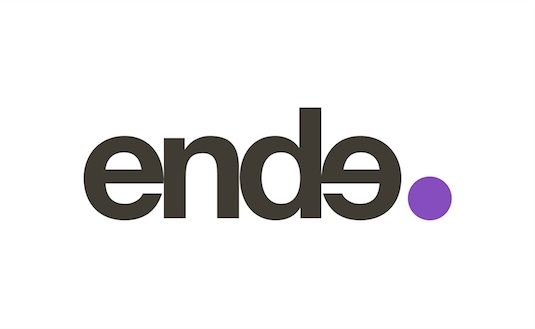 2. ¿Para qué SÍ sirven las redes sociales?
Notoriedad
Comunidad
Tráfico Web
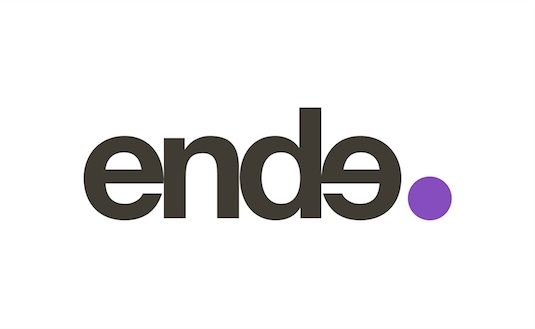 3. Once consejos para gestionar las RRSS con éxito
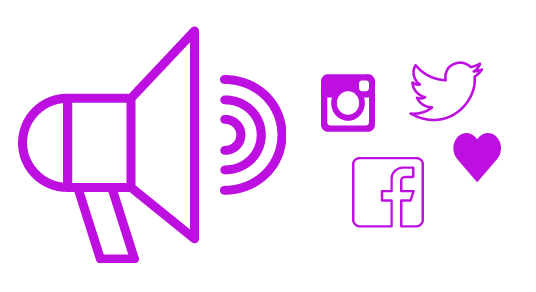 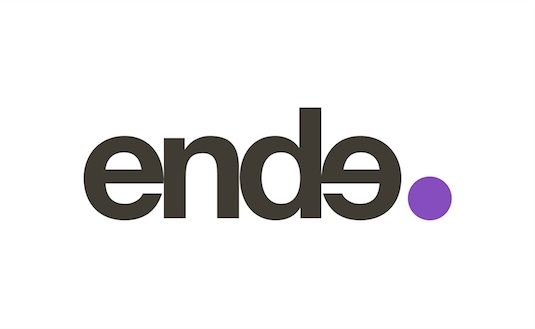 3.1. Algunos consejos para gestionar las RRSS
Pensemos en las redes como canales de CONVERSACIÓN
establezcamos diálogos con los usuarios (no monólogos)
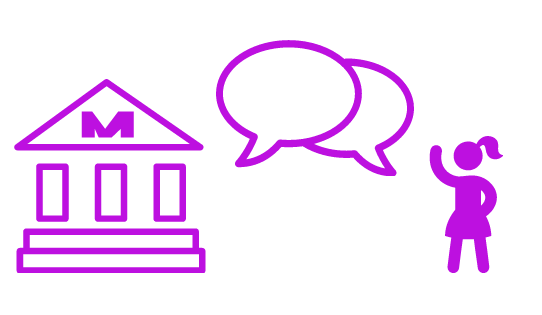 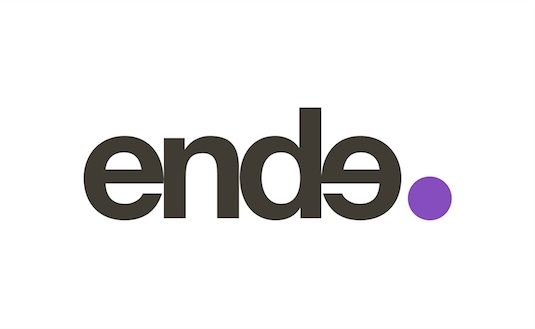 “Los museos son conversaciones”

Guillermo Solana (Dir. Museo Thyssen)
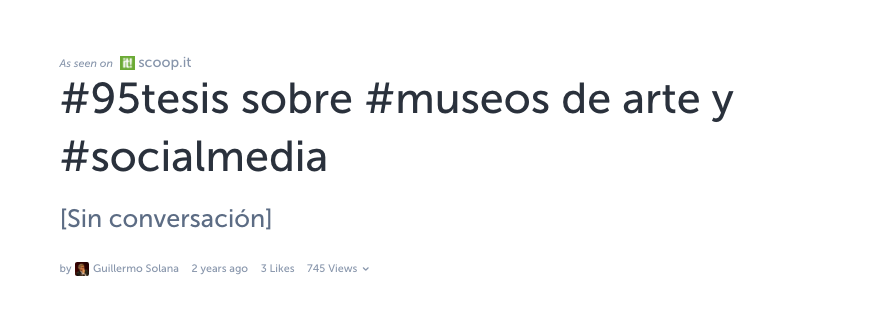 #MuseumWeek 2014 #CluetrainManifesto 1999
Redes como conversación: Museo Guggenheim,Bilbao
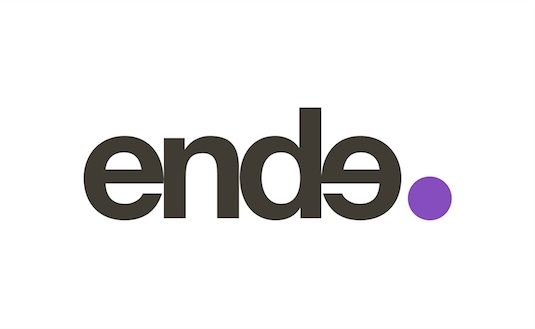 3.2. Algunos consejos para gestionar las RRSS
Cuidemos a la comunidad: no dejemos 
   preguntas sin atender, agradezcamos         	comentarios.
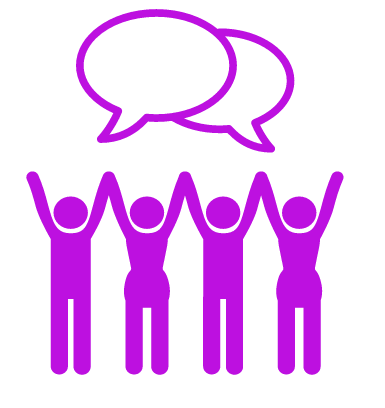 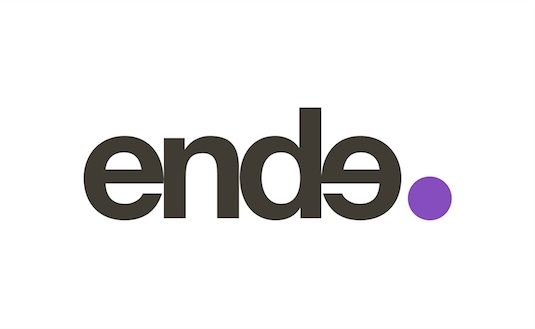 La comunidad es tu tesoro, ¡cuídala!
La importancia de la Comunidad: ‘El Intérprete’, Compañía Factoría Madre Konstriktor)
3.3. Algunos consejos para gestionar las RRSS
Contemos las historias de nuestro proyecto (storytelling): 

De dónde venimos
Por qué este proyecto 
Quiénes somos 
Cuál es la pasión que nos 
    mueve en nuestro trabajo
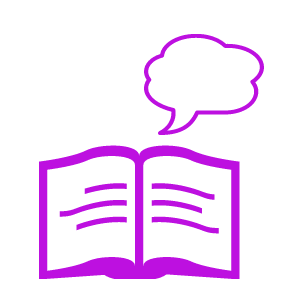 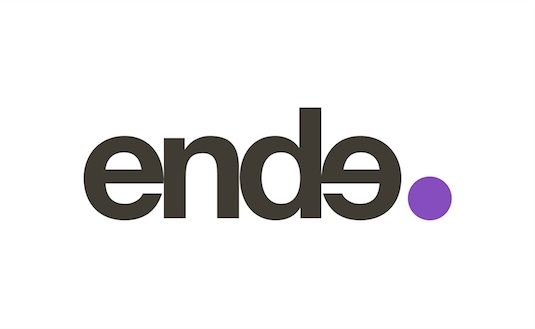 3.4.  Algunos consejos para gestionar las RRSS
Planifiquemos el mes, la semana: no saturemos al usuario, ni compitamos con nuestras publicaciones. Seamos constantes.
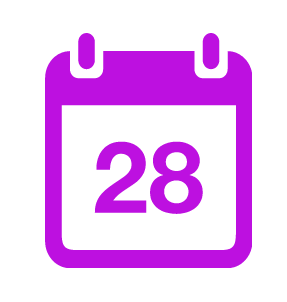 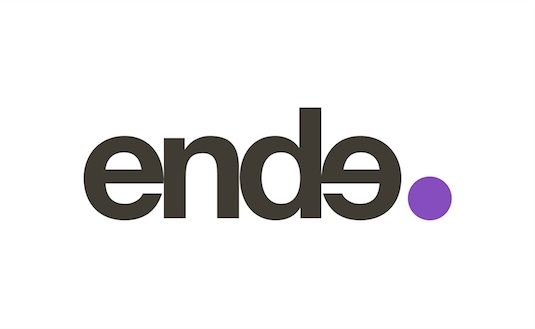 3.5.  Algunos consejos para gestionar las RRSS
Seamos entretenidos en las publicaciones (NO al tablón de anuncios), seamos ORIGINALES.
 Gamificación (juegos)
 Ocasionalmente: 
    Concursos y Sorteos
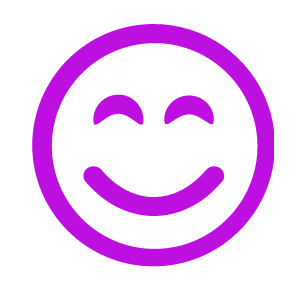 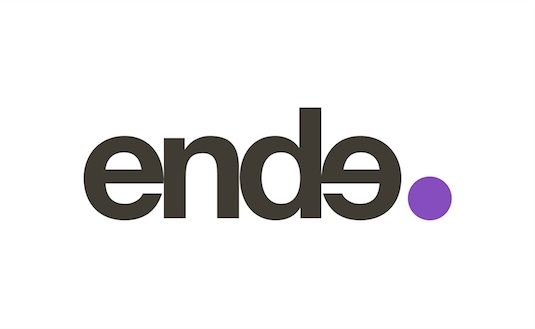 Gamificación: Museo del Prado
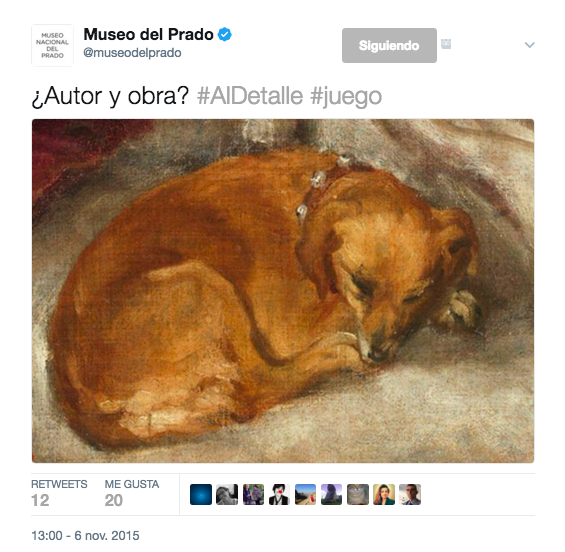 3. 6. Algunos consejos para gestionar las RRSS
Busquemos a los usuarios influyentes de nuestro sector (influencers)  y convirtámosles en aliados del proyecto
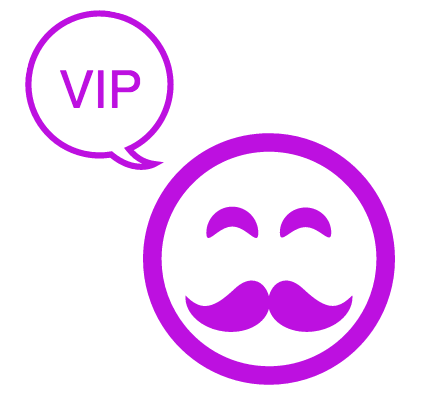 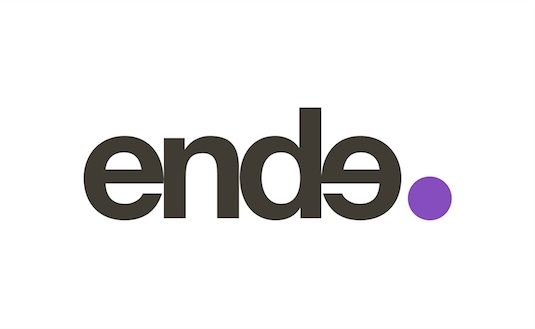 Museo del Romanticismo: Visita guiada para blogueros
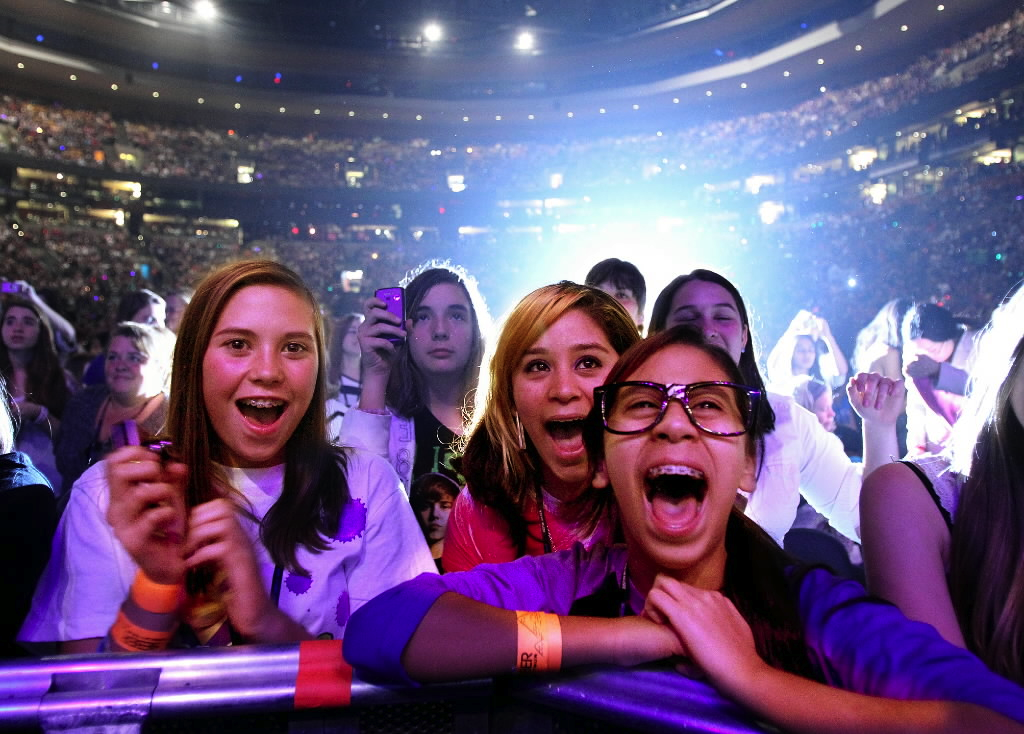 3.8. trabajemos con la PASIÓN 
del usuario por la cultura (engagement)
3.9. Algunos consejos para gestionar las RRSS
Seamos visuales, impactaremos antes a los usuarios:
Vídeo
Gifs
Imágenes
Periscope
Facebook Live
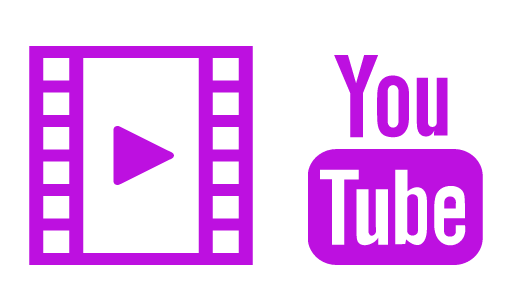 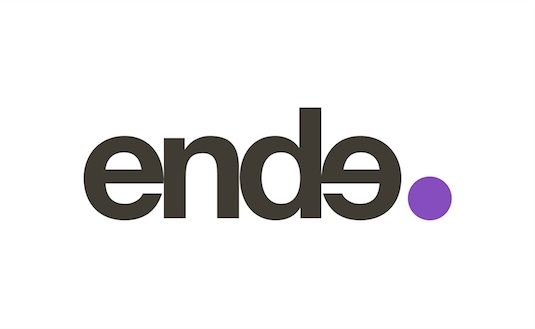 Museo Tate (Reino Unido): ‘The 1840s GIF Party’
3.10. Algunos consejos para gestionar las RRSS
Conectemos online con offline, a través de acciones y concursos
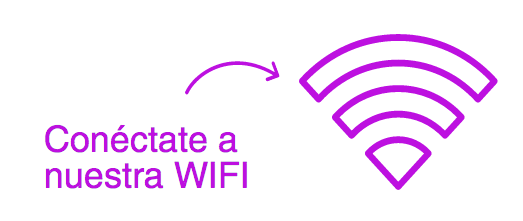 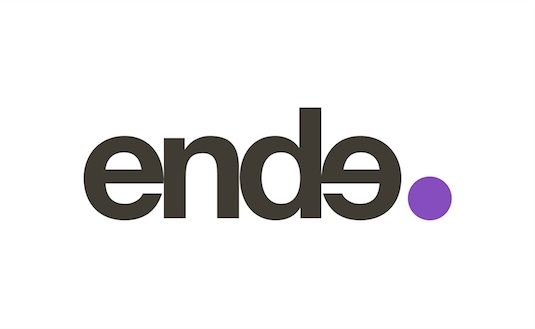 Conectemos Online y Offline
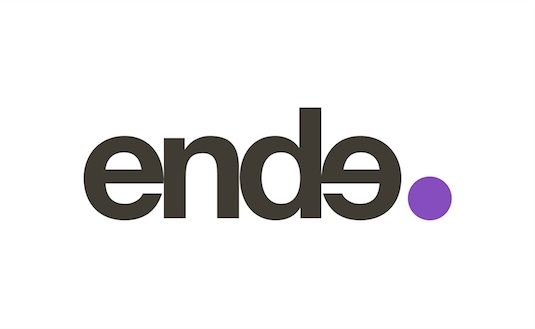 3. 11. Algunos consejos para gestionar las RRSS
Debido a los algoritmos de las RRSS, cada vez es más común invertir en campañas en RRSS para conseguir mayor ALCANCE
4. ¿Qué es una Estrategia en Redes Sociales?
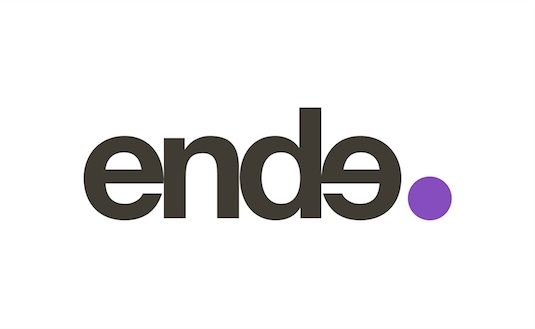 4. Estrategia en RRSS en 8 pasos
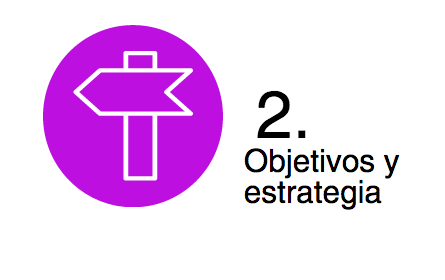 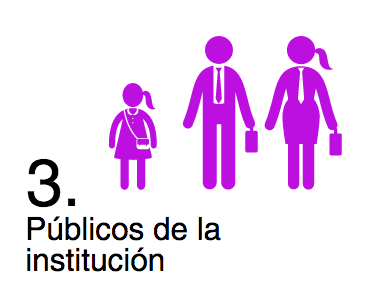 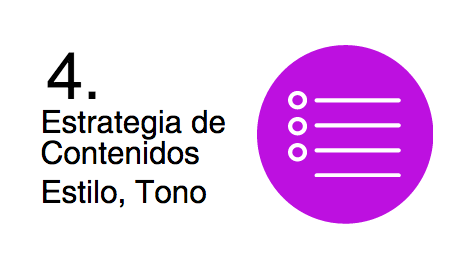 4. Estrategia en RRSS en 8 pasos
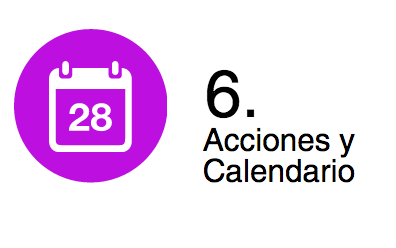 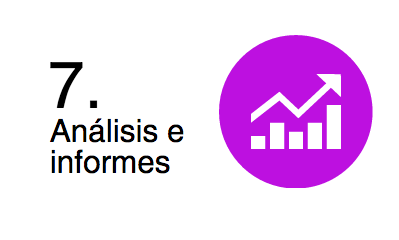 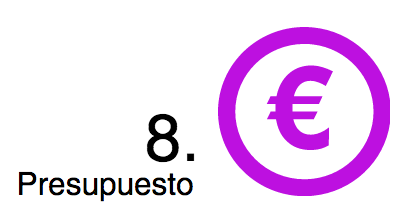 Vídeo: ¿Podemos convertir a nuestros fans en clientes?
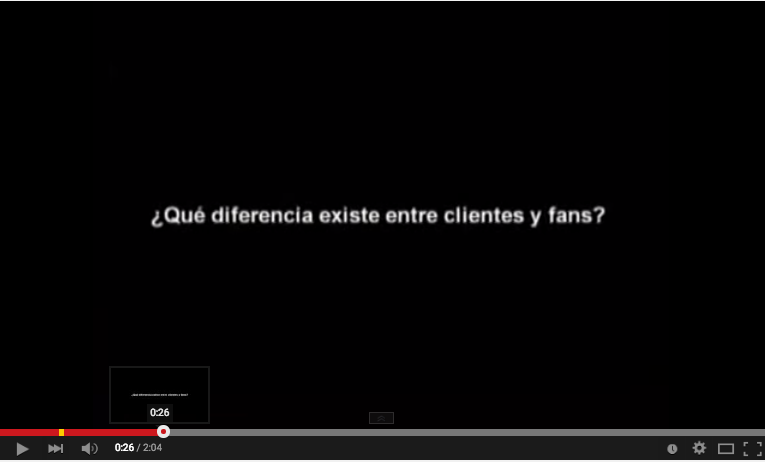 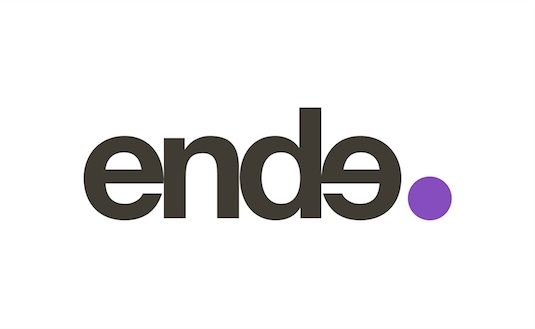 https://www.youtube.com/watch?v=ZaVE3-1t4WY
¡Gracias! 
Clara Merín


Twitter: Clara_Merin
clara@endecomunicacion.com
www.endecomunicacion.com
Webgrafía
https://storify.com/guillermosolana/95tesis-sobre-museos-y-social-media

http://mw2015.museumsandtheweb.com/bow/1840s-gif-party-at-tate-britain/